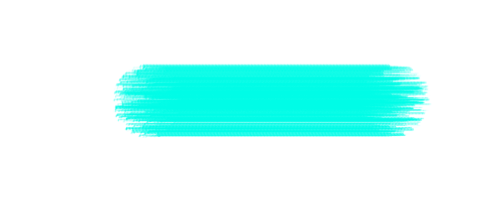 Kuram Oluşturma
Deseninin 
Anahtar Bileşenleri
Bir çalışmanın Kuram Oluşturma desenine uygun olabilmesi için; 

Kuramsal Örnekleme, 
Kuramsal Duyarlılık, 
Sürekli Karşılaştırma,
Kodlama Süreci
Odak Kategorinin Ya Da Olgunun Örüntüsünü Tanımlayan Temel Sosyal Sürecin Keşfedilmesi 

şeklinde bazı anahtar stratejileri içermesi gerekmektedir
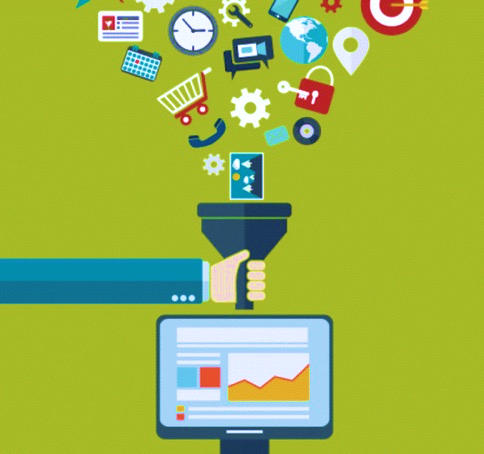 KURAMSAL ÖRNEKLEME: 

Araştırmacının dikkatlice verisini topladığı, kuramı kendiliğinden ortaya çıkabileceği şekilde geliştirmek için kodladığı ve analiz ettiği 
ardından hangi veriyi toplanması gerektiğine ve onları nerede bulacağına karar verdiği, 
kuram üretmek için veri toplama sürecidir.
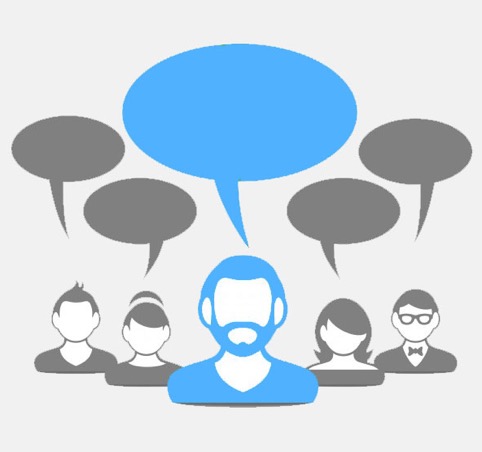 2. KURAMSAL DUYARLILIK: 

Basitçe veri hakkında tanımlayıcı ve önceden edinilmiş terimlerden daha çok kuramsal terimlerle düşünme olarak tanımlanmaktadır.

Sadece kuramda ön yargılardan uzak olmak değil, var olan durum ve koşulların kurama etkisini de yorumlamak ve göz önüne almaktır.
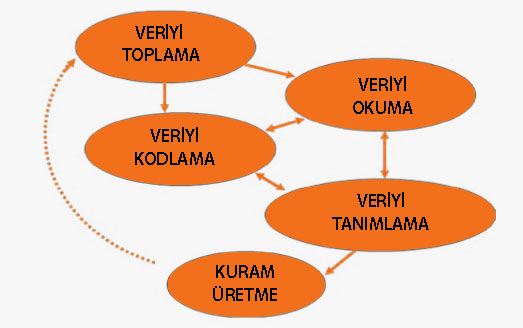 3.SÜREKLİ KARŞILAŞTIRMA İŞLEMİ: 

Analiz sürecinin veri toplama ile aynı anda başlamasıdır. Sürekli karşılaştırma, verinin aynı anda toplanması ve analizi olup, yöntemin köşe taşıdır.
4.KODLAMA SÜRECİ:

Kuram Oluşturma’nın en önemli özelliği, araştırmacının başkalarının kavramlarını veride kullanmasının yerine veriden kendi kavramlarını üretebilmesidir. Bu nokta betimleyici nitel çalışmalarla Kuram Oluşturma'nın farkıdır.

Veriler analiz edilirken kaydedilmiş tüm elde edilen veriler, görüşmeler satır satır çözümlenmeli, daha sonra Kuram Oluşturma’nın temelini oluşturan verilerin sürekli karşılaştırması şeklinde yapılan kodlama sürecine geçilmelidir. 

Kod, iki veya üç kelime ile ana noktaları özetleyen bir kavram, söz ya da söz öbeğidir.
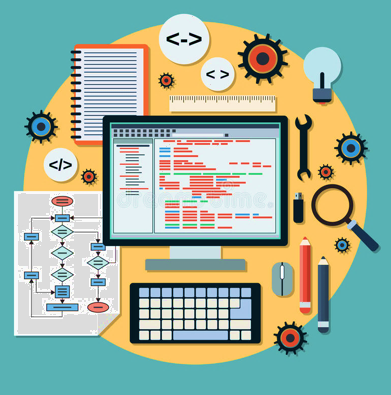 I. AÇIK KODLAMA:

Verilerin ayrıştırılması, incelenmesi, karşılaştırılması, kavranması ve sınıflandırılması sürecidir.

Sürekli karşılaştırma yolu ile kategoriler ve oluşturulan olaylar 
birlikte etiketlenir ve gruplanır.

Kodların sürekli karşılaştırma yöntemi ile soyutlamanın bir üst düzeyi olan kavramlar oluşturulur.

Kavramlar üzerinde sürekli karşılaştırma uygulamasının bir sonucu olarak soyutlamanın sonraki düzeyi olan kategorilere ulaşılır.
II. EKSENEL (İLİŞKİLENDİREREK) KODLAMA:

Açık kodlamadan sonra yeni yollarla veriler, kategoriler ve alt kategoriler arasında bağlantılar kurmak yoluyla, veriler yeniden bir araya getirilir. 

Araştırmacı verileri tekrar gruplar, odak kodlar oluşturmak amacıyla açık kodlar arasındaki ilişkiyi betimler, ilişkilendirerek ya da  yönelimli kodlama olarak ta adlandırılan bu ikinci aşamada, açık kodlama sonucunda ortaya çıkarılmış olan kavram ve kategoriler arasında birbirleri ile bağlantı kurulmaya çalışılır.
III.SEÇİCİ KODLAMA:

Son aşama ise, üst düzey bir soyutlamada bu ilişkileri kavramsallaştırmak ve açıklamak olan seçici kodlamadır.

Araştırmacı bu aşamada, bilinçli olarak bir olguyu odak kategori olarak belirlemekte ve diğer kategorileri bu odak kategori etrafında toplamaktadır. 
Verilerde birçok varyasyonları hesaplanan ve de diğer kategoriler ile anlamlı ve kolayca ilişkili olan kategori, odak (çekirdek) kategoridir.
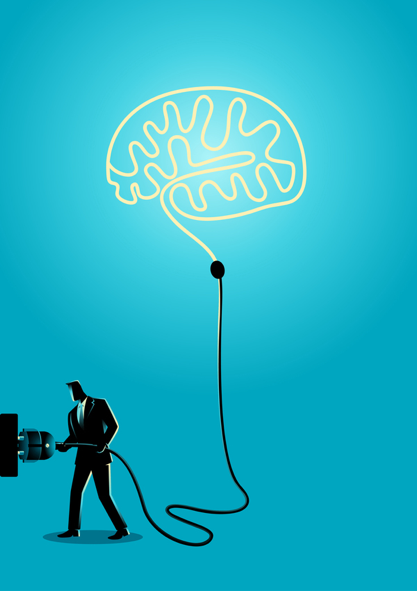 5.TEMEL SOSYAL SÜRECİN KEŞFİ: 

Üç aşamalı yapılan açık, eksenel ve seçici kodlama ile alınan analitik notların bütünleştirilmesi sonucunda araştırılan olgu ve süreç için orta düzey bir kuram geliştirilmektedir. 

Sınırlı kapsamlı ve çok özet olmalarına rağmen orta düzey kuramlar, bir disiplinle ilgili somut olgular hakkında tahminler yapma, anlama ve açıklama kapasitelerine sahiptirler.
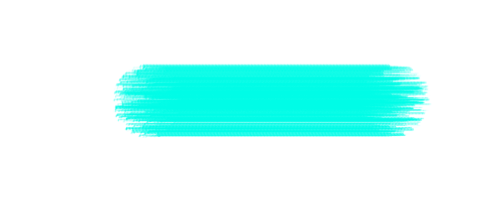 ÖRNEK 
ÇALIŞMA
Glaser ve Strauss sağlık alanında çalışan uzmanlardır. Bu örnek çalışmada yaşamlarının son günlerini yaşayan hastalarla olan etkileşimleri konusunda çeşitli araştırmalar yapmış ve elde ettikleri verilerden yola çıkarak bu etkileşimin çeşitli boyutlarını ve sonuçlarını ortaya koymuşlardır. 
Bu çalışmalarda yeni kavramlara ve çalışanlarla hastalar arasındaki etkileşime ilişkin yeni açıklamalara ulaşılmıştır. Yani veri temelinde açıklayıcı bir kuram ortaya konmuştur.

Bu çalışmalarında yaşamlarının son evresinde olan hastaların geçirdiği duygusal evreler sırasıyla “reddetme”, “kızgınlık”, “kabul” ve “kendisiyle barışma” olarak açıklanmıştır. 

Bu evreler hastaların çoğunda gözlenmiş ve bu nedenle bu sürece ilişkin bir teori olma niteliği kazanmıştır.
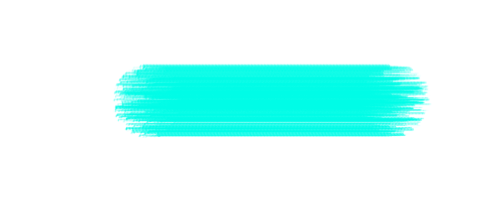 SONUÇ
Kuram Oluşturma, veri toplama ve analizinde sistematik süreçleri gerekli kılan bir yaklaşımdır.

Kuram geliştirme özelliği, nitel araştırmalar içinde bu deseni eşsiz kılmaktadır.
Bir nitel araştırma tekniği olan 
Kuram Oluşturma 
özellikle sosyoloji alanında çalışan ve incelediği sosyal olguya ilişkin özgün kavramlara ulaşmak isteyen araştırmacılar için bir rehber olma niteliği taşımaktadır.
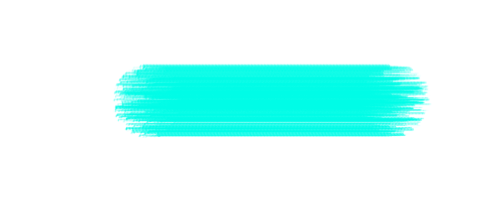 Kaynakça
Ilgar, M. Z., Ilgar, S.C. 2014. Nitel Bir Araştırma Deseni Olarak Gömülü Teori. İstanbul Sabahattin Zaim Üniversitesi Sosyal Bilimler Dergisi, 2(3).

Gençoğlu, A.Y. 2014. Bir Kavram Ve Kuram Üretme Stratejisi Olarak Temellendirilmiş Kuram. Journal of History School, 7(17), 681-700.

Yıldırım, A. 1999. Nitel Araştırma Yöntemlerinin Temel Özellikleri Ye Eğitim Araştırmalarındaki Yeri Ve Önemi.  Eğitim ve Bilim Dergisi, 23(112), 7-17.

Kocabıyık, O.O. 2016. Olgubilim ve Gömülü Kuram: Bazı Özellikler Açısından Karşılaştırma. Trakya Üniversitesi Eğitim Fakültesi Dergisi, 6(1).

Anonymous. 2015. Web Sitesi: https://prezi.com/rnw5nss2vhmm/nitel-arastrma-desenleri/,  
Erişim Tarihi: 17.03.2018.

Anonymous. 2015. Web Sitesi: http://yunus.hacettepe.edu.tr/~sinan.keskin/?tag=temellendirilmis-kuram, Erişim Tarihi: 15.03.2018.